WP2 lapp status
Frederic Gillardo, Berkay Turk
Lapp/CNRS
07 Fev 2022
DAC21 CTA use case 2 : reprocessing
Status on 07/02/2022
Successfully run some of the read/ write methods available in the RUCIO catalog from the DIRAC server.
addFile(fileDict)
resExist = fcc.exists(lfn)
resGetReplicas=fcc.getReplicas(lfn)
Current issues :
The same read/ write methods can not run on the WNs
When we submit the same job, times to times it succeeds the InputData resolution on the DIRAC server and then the pilot gets submitted, while in other cases, it fails. The strange thing is that this happens randomly when executing exactly the same call,
2
ESCAPE’s wp2 follow up
WP2 meeting from 03/02/2022 
Keep DataLake infrastructure after end of ESCAPE?

3rd WP2 workshop mid march
Guest : EOSC future / CS3MESH4EOSC?

RUCIO’s workshop in march with the feature developed for WP2
3
2/7/2022
JupyterHub Service on Kubernetes
Objective
JupyterHub service running on a Kubernetes cluster (on-premise)
Developing in the test environment before production

 Kubernetes cluster
3 Control Plane nodes
6 Worker nodes
1 External Load Balancer

 JupyterHub Service
4
2/7/2022
Simone.Campana@cern.ch
JupyterHub Service on Kubernetes
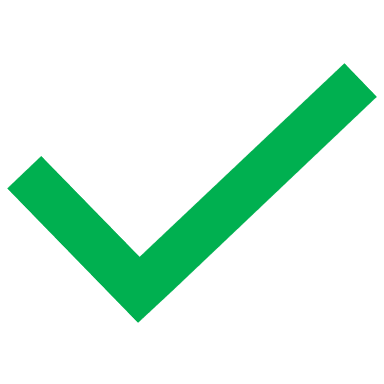 Creating the cluster with high availability feature 
Having multiple control plane nodes (3 Master)
Stacked etcd topology (having etcd members on nodes)

 Deploying JupyterHub Service on the cluster
Using helm chart (no any additional configuration for testing purposes)

 Exposing JupyterHub Service to access outside
Manual configuration on on-premise servers (Ingress)
Cloud providers provide load balancer automatically but not in on-premise

 Authentification for JupyterHub Service
OAuth & KeyCloak &OpenID & LDAP etc.
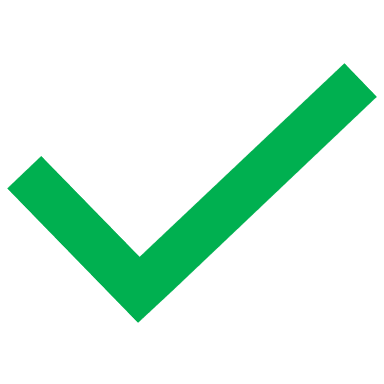 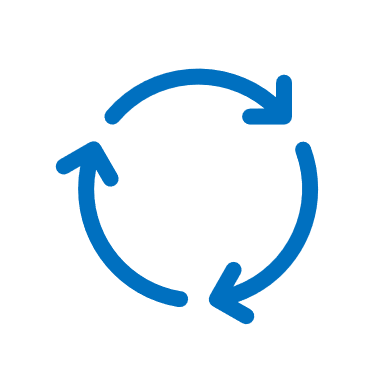 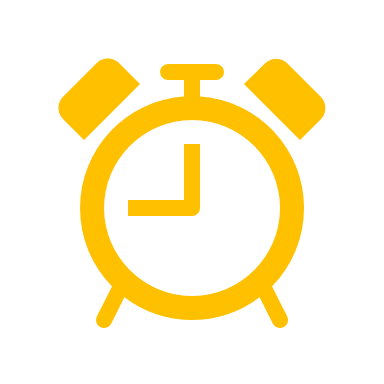 5
2/7/2022
Simone.Campana@cern.ch
Thank you for listening
6
2/7/2022